Nahwärme (mit Breitband)
Gemeinde Glatten



T I E F B A U
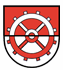 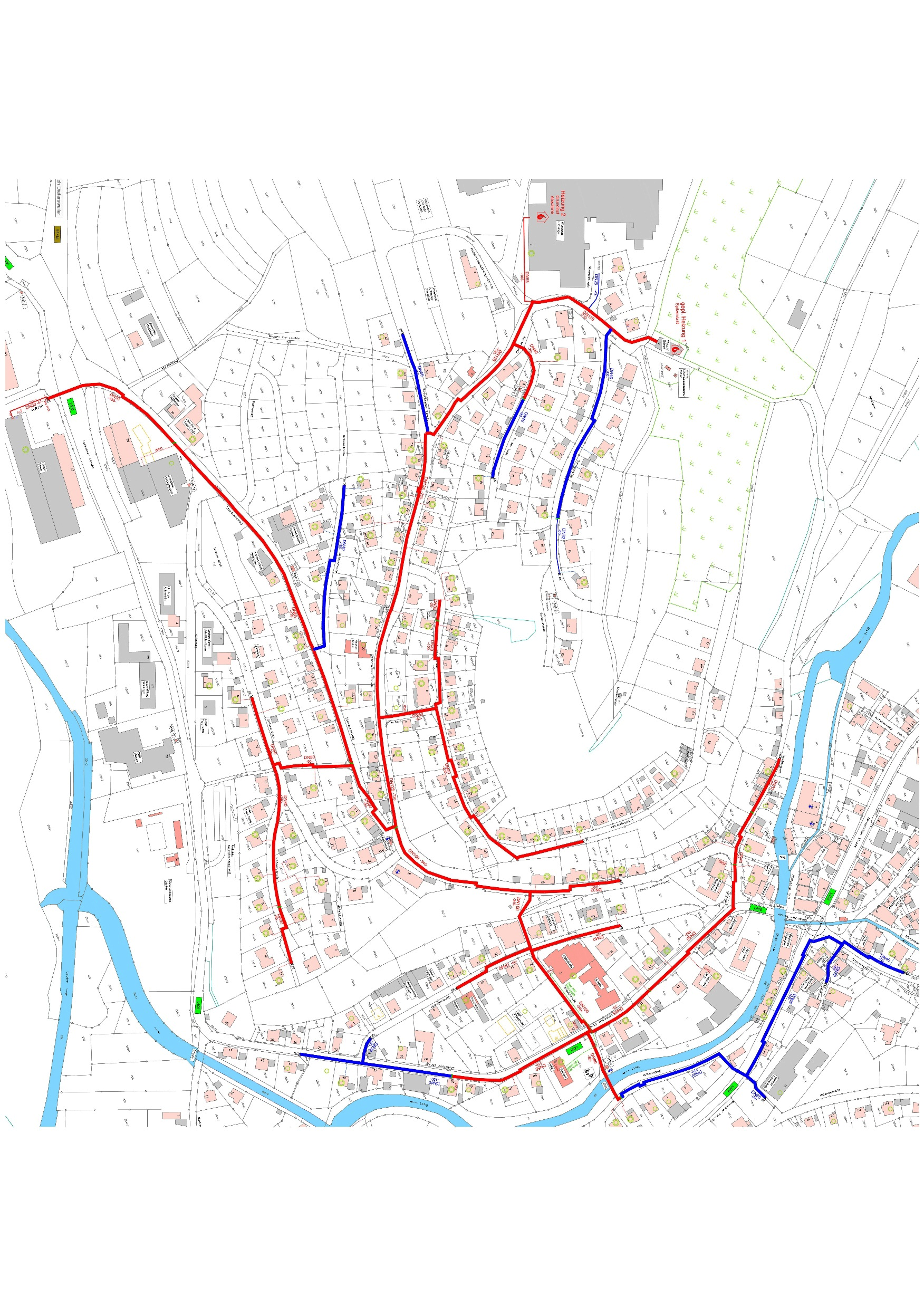 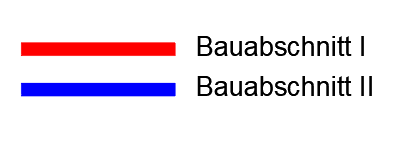 24.11.2022
Nahwärme Glatten
2
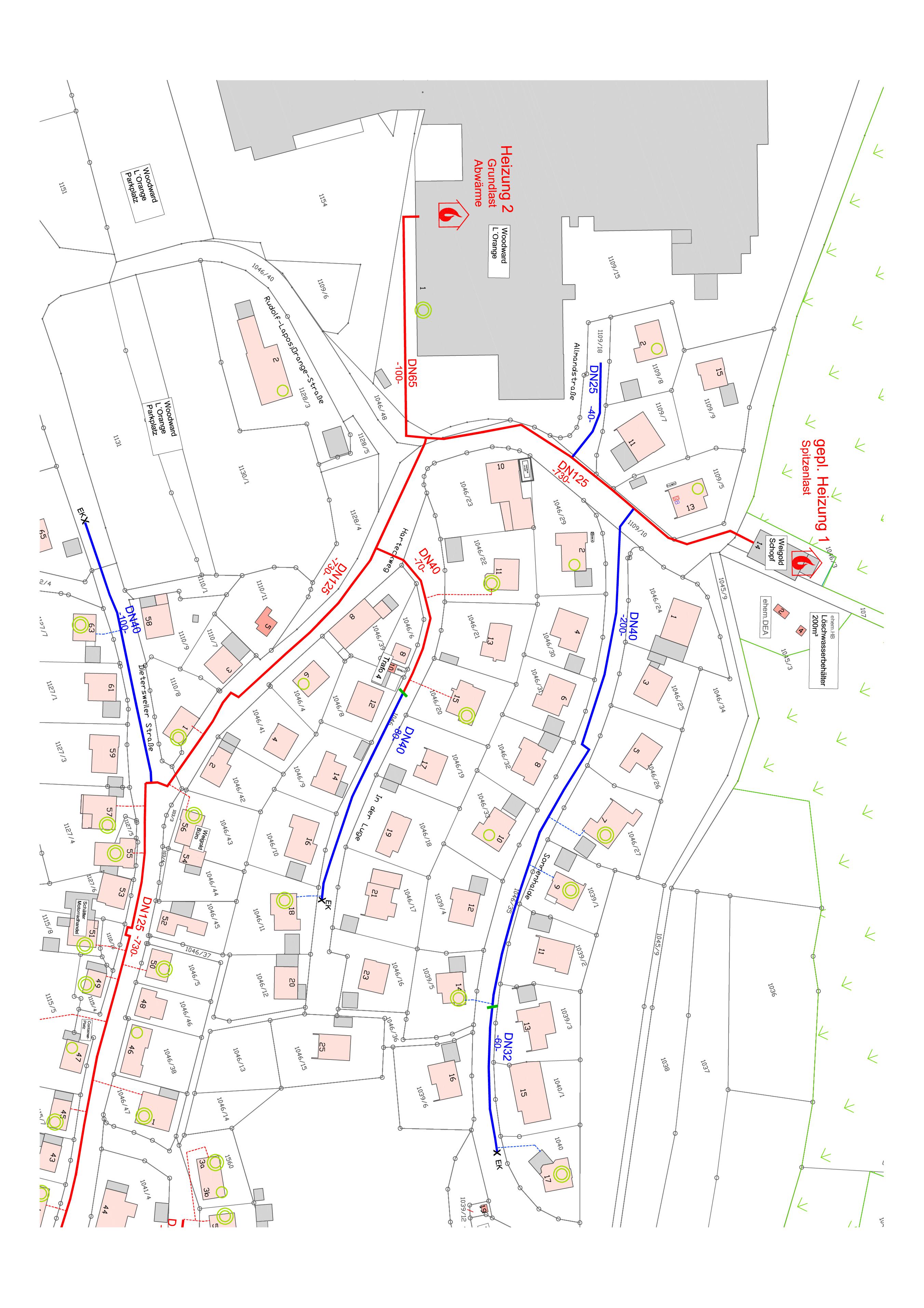 24.11.2022
Nahwärme Glatten
3
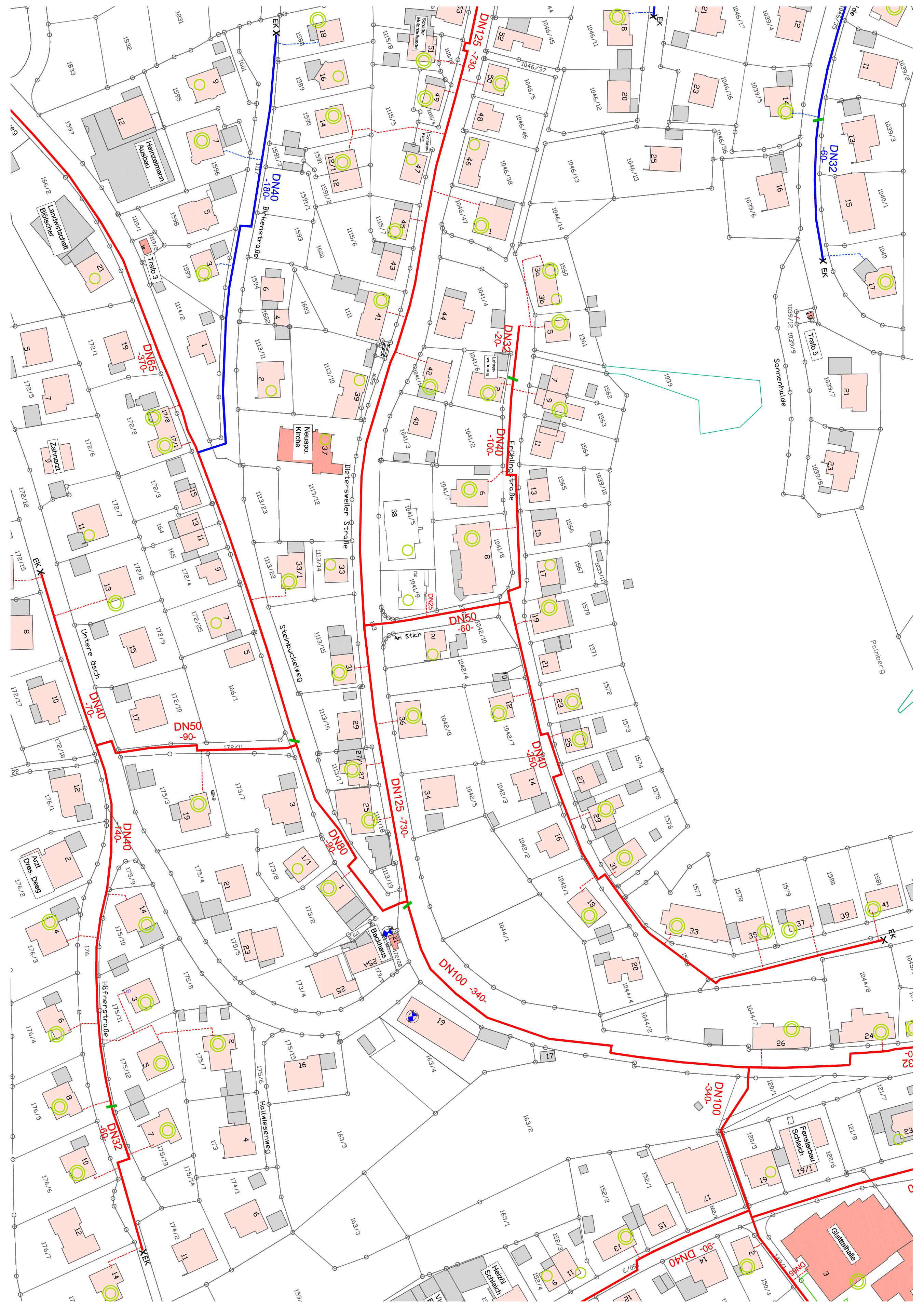 24.11.2022
Nahwärme Glatten
4
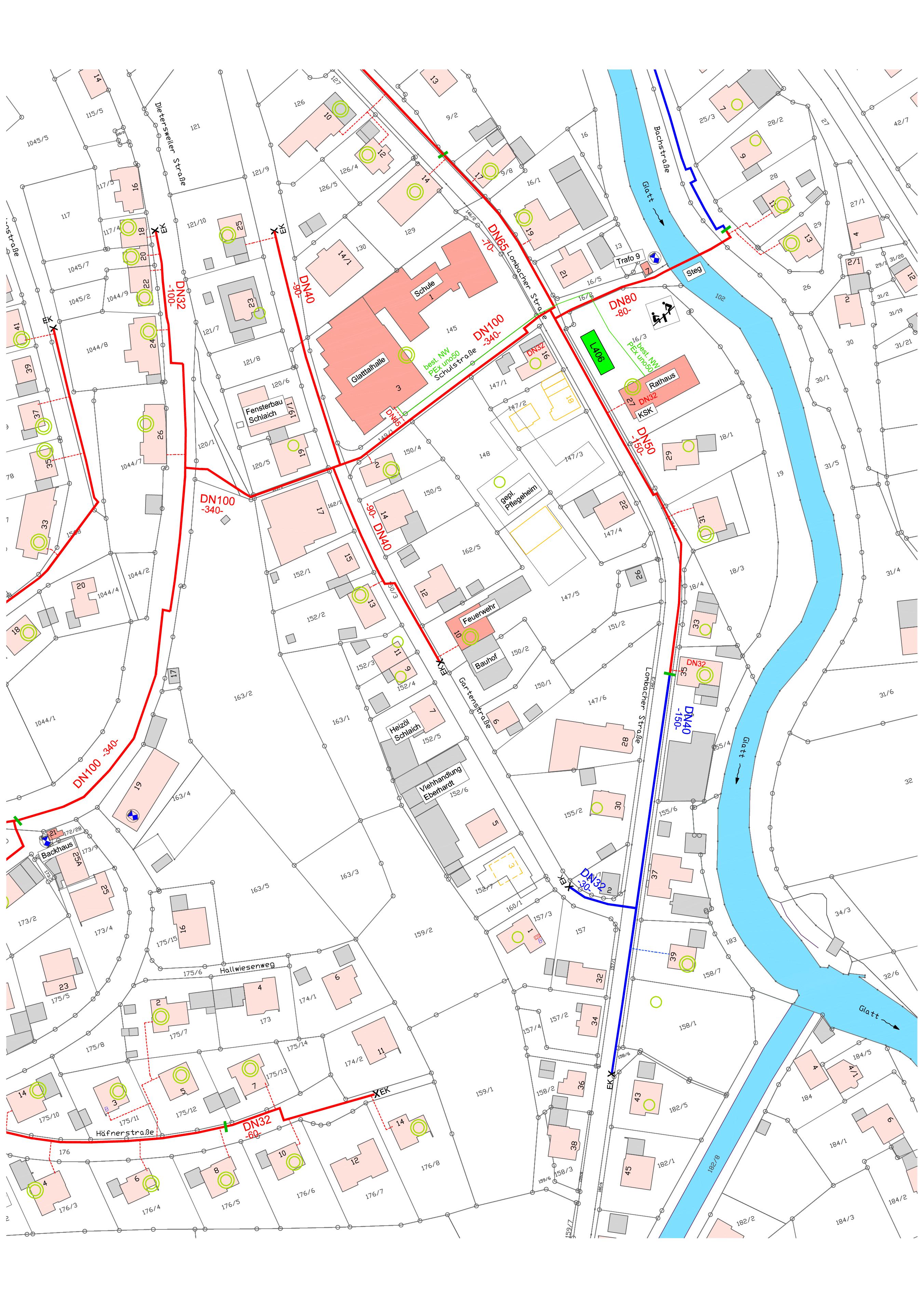 24.11.2022
Nahwärme Glatten
5
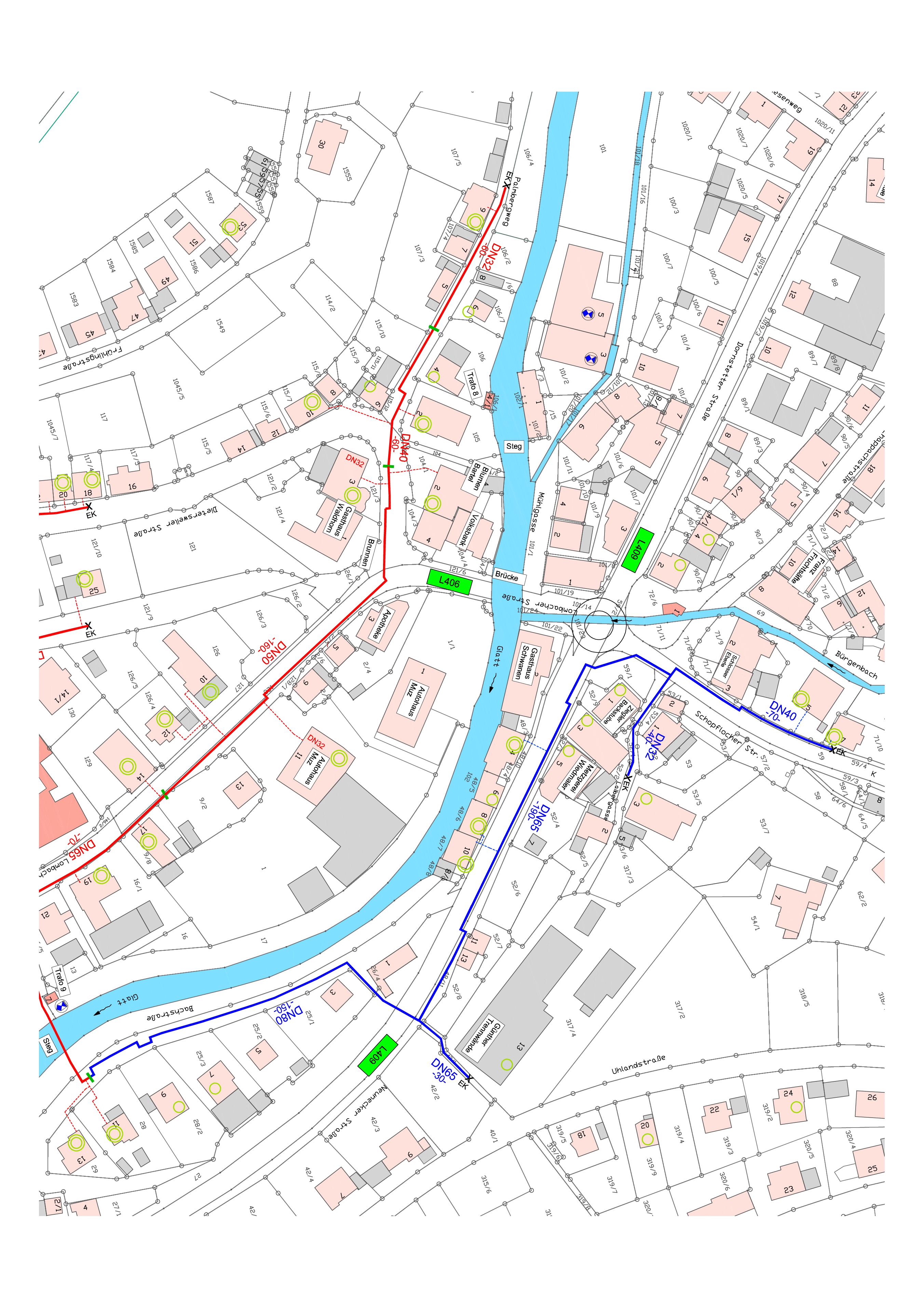 24.11.2022
Nahwärme Glatten
6
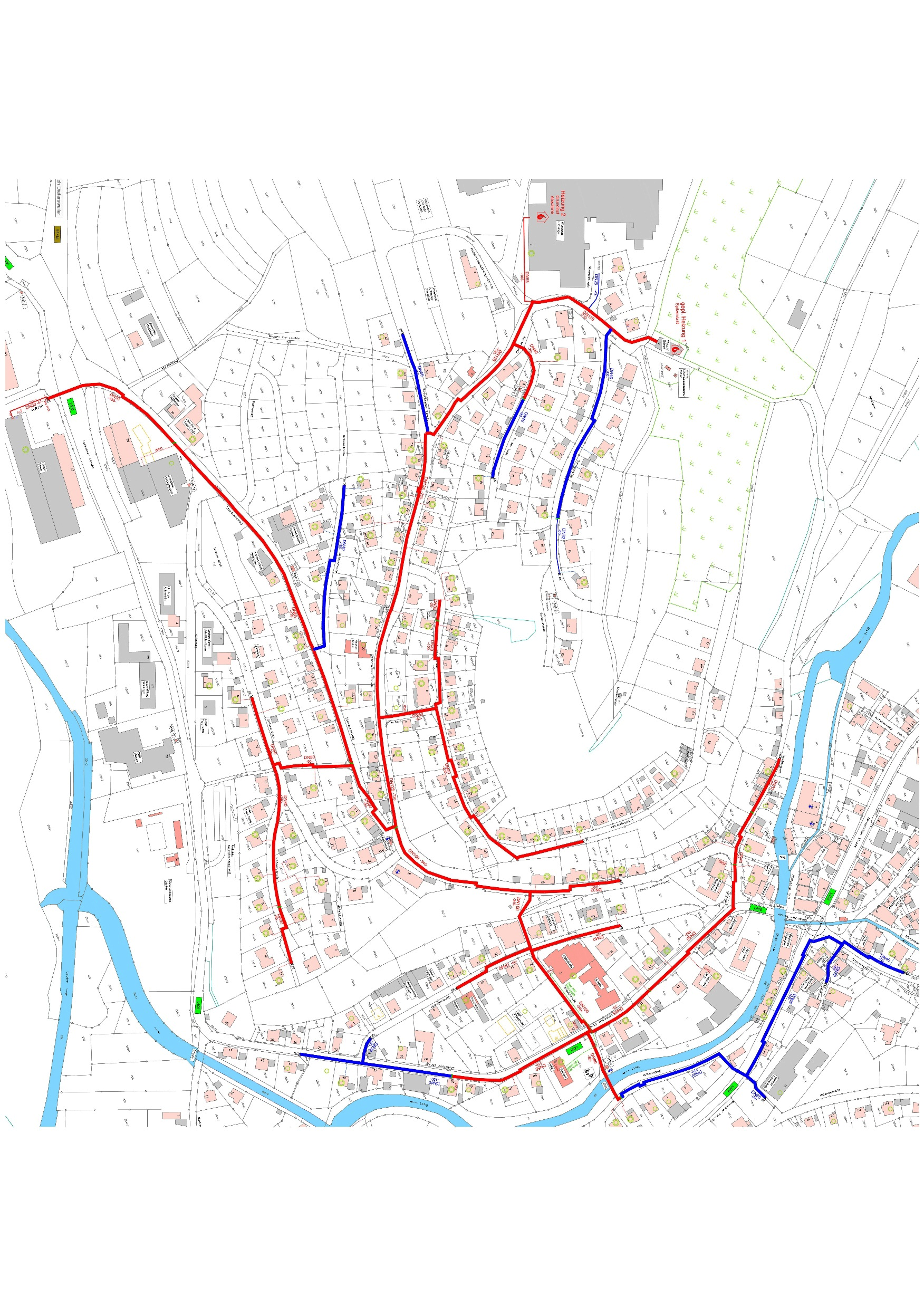 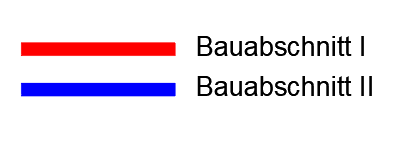 24.11.2022
Nahwärme Glatten
7
Nahwärmeplanung
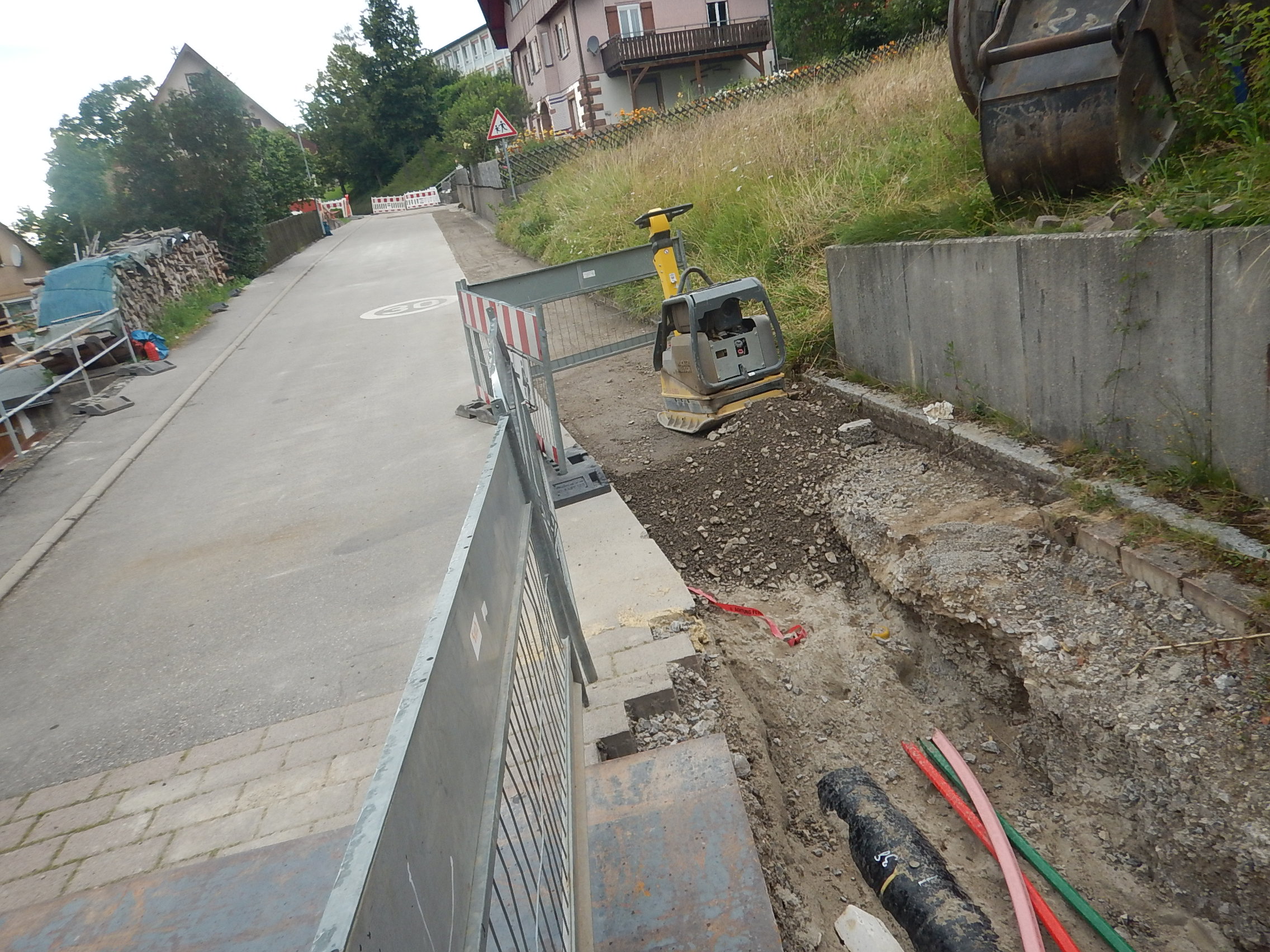 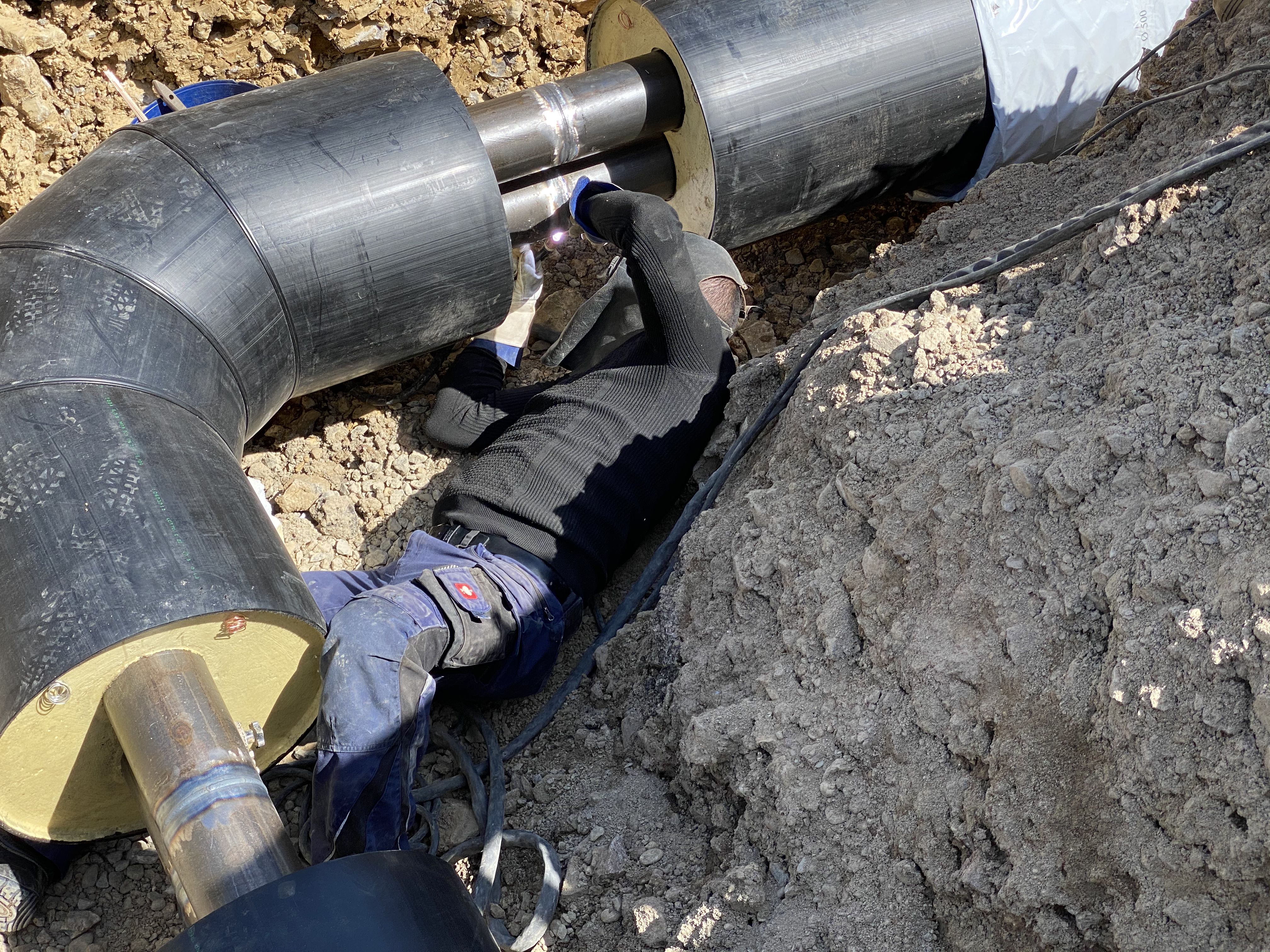 24.11.2022
Nahwärme Glatten
8
Hauseinführung Nahwärme + Breitband
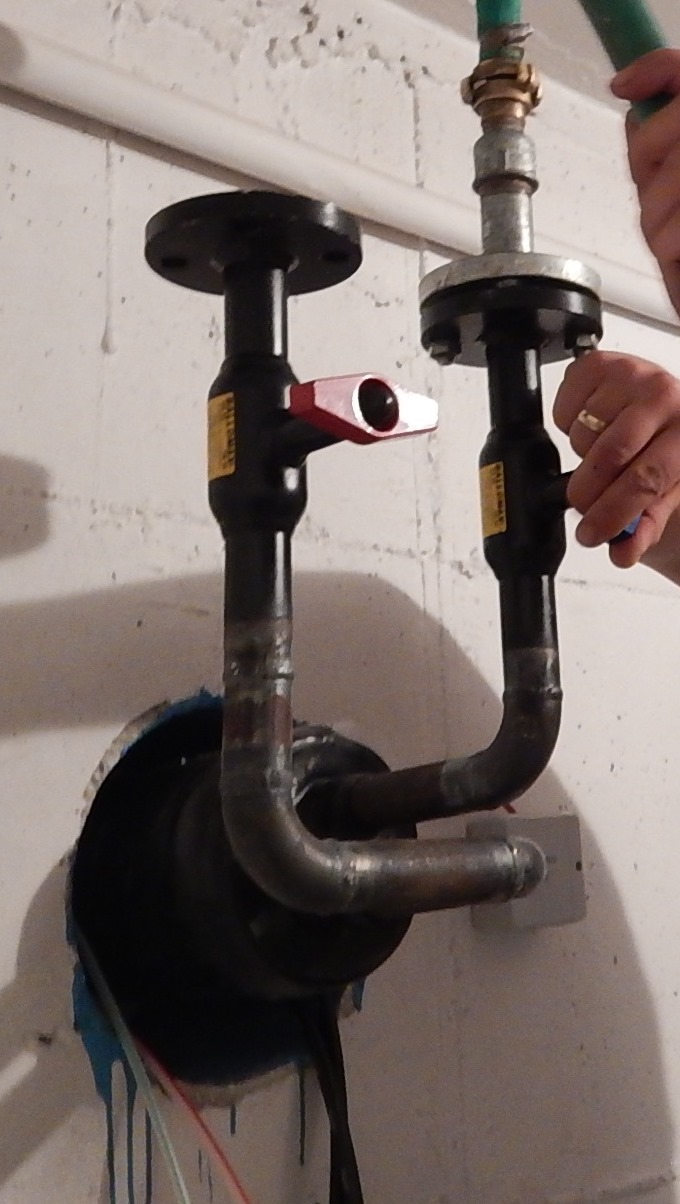 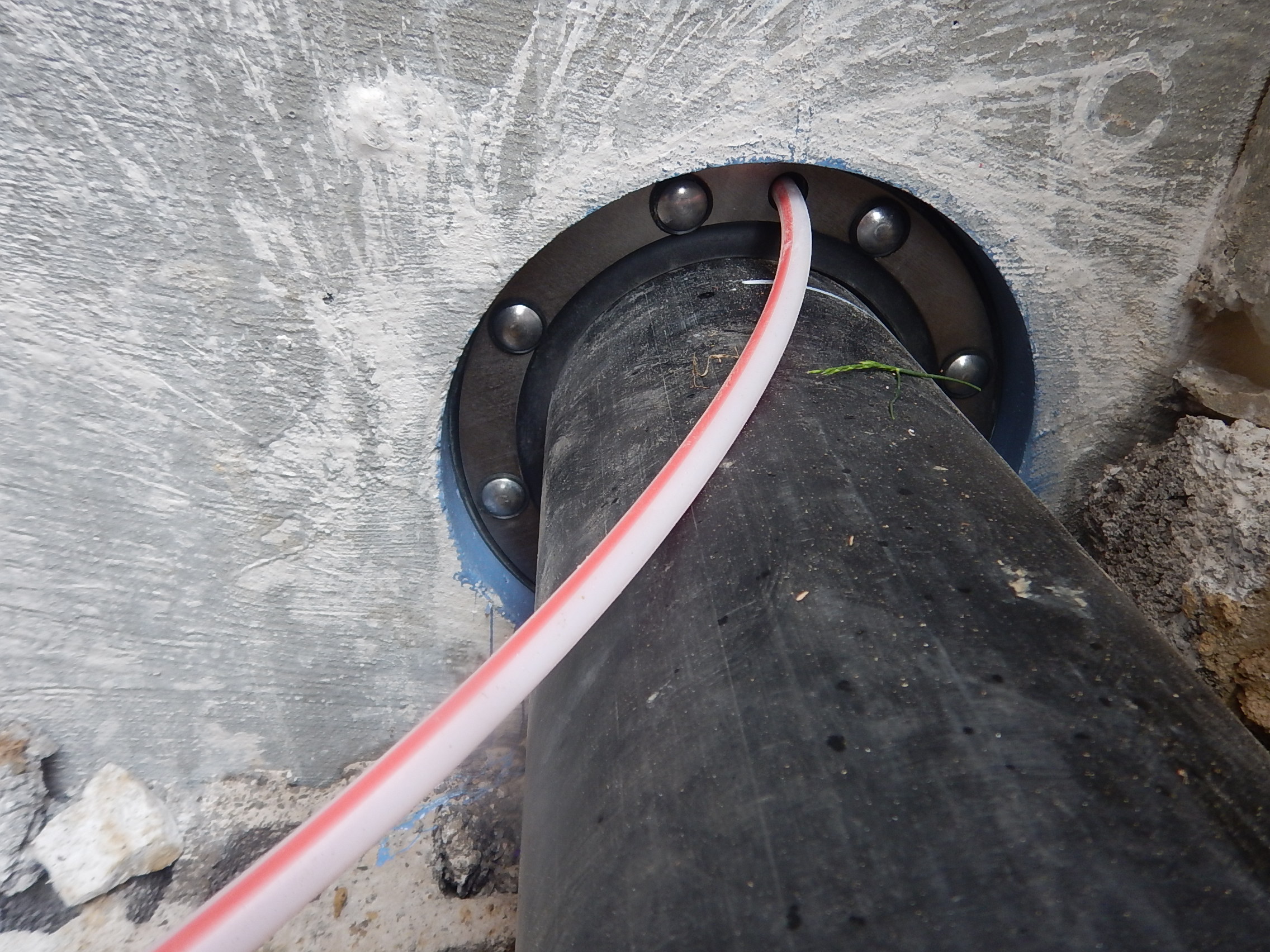 24.11.2022
Nahwärme Glatten
9
Förderungen
Zuwendungsbescheide Bund 50%
Gewerbegebiet Untere Ösch
Schule
Zuwendungsbescheid Land 40%
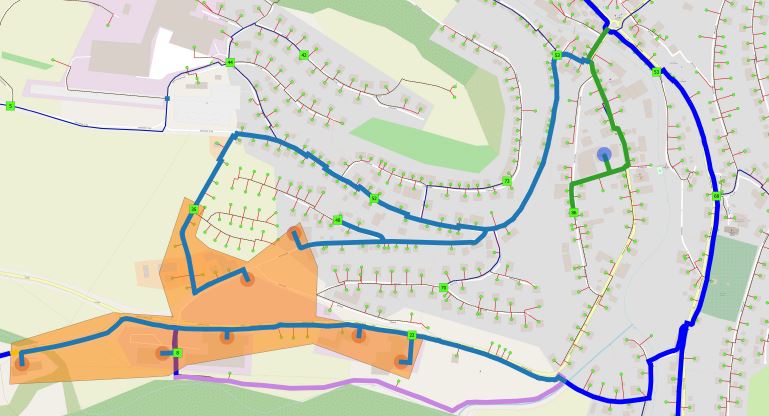 24.11.2022
Nahwärme Glatten
10